Desarrollar habilidades de negociación y rechazo
¡Sean Responsables! ¡Sean Orgullosos! Modulo 6
[Speaker Notes: Nota]
Rompehielos: Prefieres….
¿Prefieres renunciar a tu teléfono o a tus amigos?
[Speaker Notes: Nota: seleccione algunas preguntas para generar un compromiso virtual seguro y cómodo. Se proporcionan algunas preguntas de ejemplo. Puede usar Zoom Polls, el chatbox, o simplemente permitir que los participantes "expresen su voz por elección" activando el sonido de sus líneas.]
Actividad A. Introducción
Bienvenidos a la última sesión de ¡Sean Orgullos! ¡Sean Responsables!
En esta sesión, trabajaremos en habilidades de prevención del VIH como ...
Negociar el uso del condones/preservativos
Negociar la abstinencia
[Speaker Notes: Notas]
Preguntas?
Antes de seguir con el tema de hoy, ¿quiero saber si tienen algunas preguntas sobre el uso de condones/preservativos? 
Y si tienen mas ideas de como hacer su uso más placentero escríbelo en la caja del chat.
Actividad B. "Qué decir si mi pareja ..."
Ahora vamos hablar cuáles son algunas excusas para evitar usar condones/preservativos.
Escriba sus ideas en el cuadro de chat.
¿Cómo puedes responder a las excusas?
Ahora vamos a cambiar esas excusas por buenas razones para usar los condones/preservativos. Mejor dicho, ¿Cómo pueden responder a una pareja cuando le propone una de estas excusas?
Por ejemplo:  
Excusa: no me gusta cómo se sienten los condones/preservativos.
Respuesta: “¡Puedo mostrarte cómo hacer que se sientan mucho mejor! Hay diferentes estilos y tamaños!”
¡Ahora es tu turno! Respondamos a las otras excusas.
[Speaker Notes: Permita que los participantes respondan a otras excusas que hayan inventado. También puede utilizar las excusas enumeradas en el plan de estudios en las siguientes paginas.]
"Los condones/preservativos no se sienten tan bien como lo real ... no son naturales"
“Hagámoslo una vez sin condón. Prometo tener cuidado "
"Los condones/preservativos matan el estado de ánimo para el sexo "
Solo si lo dejas. ¡Con un poco de imaginación, puede mejorar la sensación sexual y hacer que su erección también dure más! 
Déjame mostrarte que no tiene por qué matar el estado de ánimo ...
Los condones/preservativos hoy en día son hechos de látex finos y se sienten bastante naturales. 
Se puede también colocar una gota de lubricante dentro de la punta del condón/preservativos para crear una sensación adicional.
Una vez es todo lo que se necesita para tener un embarazo no planificado o la transmisión de uno o más ITS.
"Las personas que usan condones/preservativos no confían en otros"
"¿En realidad? ¿Me engañaste y tienes alguna infección?
“Nunca usamos condones antes… ¿por qué ahora?
No es una cuestión de confianza ... se trata de cuidar tu salud sexual y la de tu pareja también. De hecho, ambos compartimos la responsabilidad de tener y usar condones. La confianza no tiene nada que ver con eso.
No, y me decepciona que pienses eso. Realmente me preocupo por nuestra relación y no permitiré que un embarazo no planificado o una ITS que nos altere la vida afecten eso. Espero que te sientas igual.
Sí, lo sé, pero fue un error porque no sabía los riesgos antes. Ahora que conozco los hechos, quiero que estemos protegidos porque realmente me preocupo por nuestra salud y espero que tu también lo hagas.
[Speaker Notes: Solo discuta las ideas que surjan en el chat. ¡Puede repasar rápidamente a otros por cuestión de tiempo!
Haga clic en la primera excusa, luego permita que los participantes presenten respuestas para esa excusa. Permita períodos de silencio, ya que los participantes pueden estar pensando en posibles respuestas y escribiendo su respuesta en el cuadro de chat. 
Después de aproximadamente 1 min. o después de que se hayan compartido todas las respuestas, vuelva a hacer clic en la pantalla para revelar las posibles respuestas.
Repita este proceso para las 5 excusas restantes en la página. Si el tiempo lo permite, puede continuar esta actividad con las respuestas de la siguiente diapositiva, o puede finalizar esta actividad una vez que haya respondido a las 6 excusas de esta página.]
Lo siento, no tengo condón/preservativo
Te amo. ¿Cómo puedes pensar que te daría una infección?
¡No necesitamos usar condones/preservativos si estás tomando la píldora!
Vamos a besarnos y abrazarnos sin tener relaciones sexuales
O
Vamos a la clínica a buscar condones para la próxima vez que intentemos tener relaciones sexuales.
La píldora no ayuda a protegerte de las ITS o el VIH, pero los condones son el único método de protección que puede hacerlo.
No lo harías intencionalmente. La mayoría de las personas no muestran síntomas y ni siquiera son conscientes de que están infectadas con una ITS.
Los condones/preservativos son para personas con enfermedades. ¿Me veo enfermo?
Estoy libre de enfermedades. No he tenido relaciones sexuales con nadie en meses.
No puedo…Tengo alergia al látex
Por lo que sé yo también podría estar libre de enfermedades, pero nunca podremos estar seguros a menos que nos hagamos la prueba.
O  
Cualquiera de los dos podría haber estado expuesto a una infección de una relación anterior y nunca saber si no mostramos síntomas.
Lamentablemente, no se puede saber al mirar a las personas si tienen una ITS. Una persona puede verse y sentirse sana, y aun así estar posiblemente infectada.
Que bueno que me me lo hayas dicho. Usamos un condón de poliuretano o poliestireno. Están hechos para personas alérgicas al látex.
[Speaker Notes: Después de pasar por las excusas seleccionadas, diga: 
¡Esas son excelentes respuestas! Mantenga esta actividad en su mente. Usaremos esta información más adelante para practicar la técnica de Dirás/DaRas. 
Independientemente de la excusa que dé tu pareja, prepárate para responder de una manera que te ayude a tomar la decisión responsable de usar condones/preservativos (o protectores dentales) cada vez que tengas relaciones sexuales.]
Actividad C. El uso de la tecnica de DiRas/DaRas
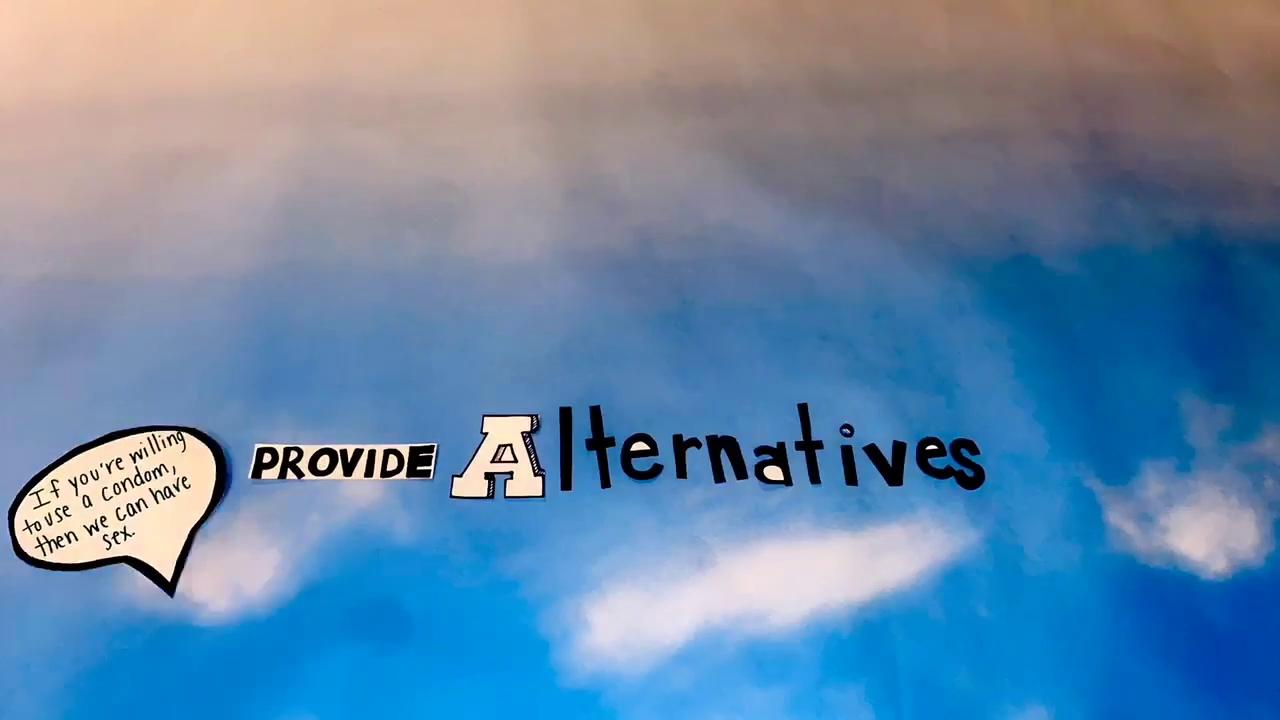 [Speaker Notes: Diga: Saber qué es lo mejor para su salud y hacer algo al respecto son dos cosas diferentes. Aunque el uso de condones previene la transmisión de ETS como el VIH, hablar del tema con una pareja puede ser difícil. Sin embargo, sigue siendo importante hablar con su (s) pareja (s) sexual (es) sobre condones y sexo más seguro. ¡Ser abierto y honesto puede protegerte y aclarar malentendidos!
Diga: En la última actividad, respondimos a posibles excusas para no usar condones. En la siguiente actividad, practicaremos cómo negociar relaciones sexuales más seguras con amigos y parejas. Tendrá la oportunidad de practicar cómo manejar una variedad de situaciones a través de juegos de roles.
Diga: Durante los juegos de roles, utilizará la técnica de Dirás/DaRas. Es una estrategia de 4 pasos para cualquier situación de presión de grupo, pero especialmente para negociar relaciones sexuales más seguras sin pelear ni culpar a tu pareja. 
Veamos un video rápido que explica los pasos.
Mostrar video]
DiRas No
DiRas porque
DaRas alternativas más seguras
DaRás oportunidad para hablar con su parejas sobre sus sentimientos
[Speaker Notes: Después de reproducir el video, diga: La técnica Dirás/DaRas se puede utilizar de muchas formas diferentes. A veces, trabajará con los pasos en orden (primero diga "no", luego explique por qué, ofrezca una alternativa y, por último, exprese sus sentimientos). Pero a veces puede ir y venir en un orden diferente. Una persona puede decir "no", dar alternativas, hablar y luego explicar por qué. El orden de los pasos no importa siempre que utilice las 4 estrategias durante la conversación. ¿Alguien tiene preguntas sobre cómo usar DiRas/DaRas?]
Actividad D
Practicar habilidades de negociación y rechazo a través de juegos de roles con el uso de cómic
Lea el cómic en sus grupos pequeños.
Trabajen juntos para llenar los espacios en blanco de las conversaciones.
Intente identificar cómo se utiliza la técnica de DiRás/DaRás en cada situación.
[Speaker Notes: Notas]
Guía para el juego de roles
Actúen en la forma que sus personajes lo harían
Lea los roles detenidamente y piense en cómo se comportaría realmente esa persona.
Intente realmente sentirse y actuar como la persona en el juego de roles.
Intente decir cosas que normalmente no diría, solo para ver cómo se siente.
¡No olvide la técnica DiRas/DaRás.
Di no (recuerda que una persona también puede usar el lenguaje corporal para decir "no").
Explique por qué no desea participar en comportamientos inseguros.
Brindar alternativas más seguras y divertidas.
Háblalo respetuosamente sobre sus sentimientos.
[Speaker Notes: Notas]
Juego de roles B (Lamont y Reggie):
Si usted o su amigo están fuera de control al beber, fumar o usar cualquier otra droga, busque ayuda. El alcohol es una droga. Al igual que otras drogas, disminuye sus conciencia y puede hacer que haga cosas riesgosas como tener relaciones sexuales sin condón. Esto puede ponerlo en riesgo de contraer el VIH u otra ITS. También recuerde que las personas que están bajo los efectos de alcohol o drogas no pueden dar su consentimiento para la actividad sexual. Reggie y su pareja han estado bebiendo o usando drogas, por lo que deben esperar hasta que estén sobrios antes de tener relaciones sexuales.
[Speaker Notes: Notas]
Juego de Roles C (Loretta and Mo):
Si valoras a tu amigo y te preocupas por él, debes intentar ayudar a Mo a tomar decisiones más seguras. Incluso podrías enseñarle a tu amigo cómo hacer que los condones/preservativos sean más divertidos y placenteros. Recuerde, en última instancia, la decisión depende de ellos, pero animarlos y brindarles alternativas más seguras puede ayudarlos a tomar buenas decisiones.
[Speaker Notes: Notas]
Juego de Roles E (Clayton and Robin):
Algunas personas se ofenden cuando su pareja quiere que usen condón/preservatico. Sin embargo, la mayoría de las veces, su pareja no está siendo ofensiva sino cariñosa. Recuerde, la píldora es eficaz para prevenir el embarazo cuando se usa correctamente, pero no la protege del VIH u otras ITS. Lo orgulloso y responsable es usar condón de látex / poliuretano / poliisopreno si tiene relaciones sexuales, incluso si está tomando la píldora.
[Speaker Notes: Notas]
Juego de Roles G (Alex and Marta):
La decisión de abstenerse de tener relaciones sexuales hasta que se sienta listo demuestra que es responsable. No importa cuánto tiempo hayas estado saliendo con alguien. Si no se siente preparada para tener relaciones sexuales (sexo oral, anal o vaginal), no es necesario. Está bien discutir su decisión con su pareja y explicar por qué tomó esa decisión. Recuerde, si alguien quiere mantenerse en abstinencia, negociar el uso de condones y tener relaciones sexuales de todos modos no es una buena alternativa. Las alternativas deben respetar los límites de su pareja.
[Speaker Notes: Notas]
Actividad E. Hablar con socios sobre el uso de condones y la abstinencia
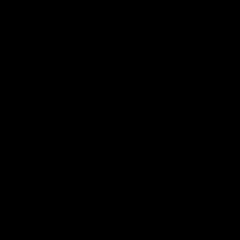 [Speaker Notes: Notas]
¡Siempre estamos aquí para ayudarle!
Cómo comunicarse con nosotros:
Correo Electronico:
Teléfono:
Información sobre la clínica adolescente local:
Direccion
Horas y Dias de operación
Telefono
Sitio Web
[Speaker Notes: Diga: Ha sido un placer pasar tiempo con usted durante las últimas semanas. Incluso si nuestro tiempo juntos ha terminado, ¡siempre estamos aquí para ti! No olvide que puede visitar <insertar el nombre de la clínica> para obtener servicios confidenciales de salud sexual sin costo alguno, como control de la natalidad y pruebas de ITS. Estamos ubicados en <insertar dirección> y nuestro horario es <insertar horario>. Si tiene preguntas generales sobre la salud sexual o sobre nuestros servicios, los educadores de salud están disponibles por correo electrónico o por teléfono. Puede comunicarse con nosotros en <insertar información aquí>.]
ACTIVIDAD F:Juego sobre el VIH / SIDA
¡Juguemos Kahoot!
[Speaker Notes: Diga: Vamos a jugar a un juego para revisar sus conocimientos sobre el VIH. Una vez que abro el juego Kahoot, puedes usar tu teléfono celular para unirte a nuestro juego. Una vez que comencemos a jugar, use su teléfono para seleccionar una respuesta a cada pregunta de trivia. ¡Cuanto más rápido envíe su respuesta, más puntos ganará! Si no tiene acceso a un teléfono  ¡aún puede seguir el juego sin votar! https://create.kahoot.it/v2/details/eed8c51e-f4b4-405a-a34f-057b0feb0cffDespués del juego: 
Al final: ¡Buen trabajo a todos! ¡Ha aprendido mucho y adquirido tantas habilidades para su futuro! Gracias por tu tiempo. ¡Les deseo a todos un año saludable y seguro!]
ACTIVIDAD F. ¡BIENVENIDO A LA JEOPARDIA VIRTUAL DEL VIH!
[Speaker Notes: Notas]
POR FAVOR HAGA CLIC EN EL VÍNCULO DE ABAJO PARA LLEGAR A LA JEOPARDIA VIRTUAL DEL VIH
https://www.jeopardyapp.com/play/hiv-jeopardy
.
See following slide for directions on how to play Virtual HIV Jeopardy
[Speaker Notes: Notas]
Reglas del juego Jeopardy
Cada equipo tendrá la oportunidad de responder a una pregunta.
Cada miembro del equipo tendrá la posibilidad de dar una respuesta cuando sea su turno.
Los miembros del equipo pueden ayudar, pero tienen que tener una respuesta dentro de 10 segundos.
Los puntos solo se dan a la respuesta correcta y valen 2 o 3 puntos.
El equipo puede escoger si quieren una pregunta que vale 2 o 3 puntos.
Si no tienen respuesta, o no la tienen dentro de 10 segundos, o si no es correcta, yo les daré la respuesta y el otro equipo tendrá la oportunidad de responder a una pregunta “tiro libre” que vale 1 punto.
Si alguien responde cuando no es su turno, el otro equipo tiene un “tiro libre” que vale 1 punto.
[Speaker Notes: Notas]
HIV/AIDS JEOPARDY
Transmisión
Hechos sobre el VIH
Prevención
Condones
Uso del condón
Cierto o Falso
$100
$100
$100
$100
$100
$200
$200
$200
$200
$200
$300
$300
$300
$300
$300
$400
$400
$400
$400
$400
$500
$500
$500
$500
$500
Final Jeopardy
[Speaker Notes: Notas]
Hechos sobre el VIH- $100
¿Qué significa SIDA?
Síndrome
Adquirido
Inmunodeficiencia
[Speaker Notes: Notas]
Hechos sobre el VIH- $200
¿Qué es el VIH?
El virus que causa el SIDA.
[Speaker Notes: Notas]
Hechos sobre el VIH- $300
¿Quién puede contraer el VIH?
¡Cualquiera! No se trata de quién eres, sino de lo que haces. Los comportamientos son de alto riesgo, no las personas.
[Speaker Notes: Notas]
Hechos sobre el VIH- $400
¿A qué sistema afecta el VIH?
El Sistema immune
[Speaker Notes: Notas]
Hechos sobre el VIH- $500
¿Qué le sucede a una persona con VIH que generalmente no ocurre en personas con un sistema inmunológico sano?
Adquieren ciertas enfermedades raras/ infecciones oportunistas.
[Speaker Notes: Notas]
Prevención - $100
¿Cuáles son dos formas de prevenir la transmisión del VIH?
Abstinencia
Condones/Preservativos
No compartir agujas
[Speaker Notes: Notas]
Prevención - $200
¿Cuál es el único método anticonceptivo que también ofrece protección contra el VIH?
Condones/Preservativos internos o externos de látex o poliuretano
Prevención - $300
Nombre dos comportamientos de alto riesgo
Sexo anal, oral o vaginal sin protección
Compartiendo agujas
Prevención- $400
¿Cuál es la forma más segura de evitar contraer el VIH o otra ITS?
Abstinencia
Prevención - $500
¿Cuáles son algunos comportamientos sexuales más seguros (que no transmiten el VIH)?
Abrazar/Masaje
Masturbación o masturbación mutua
Fantasía
Transmisión - $100
Nombra dos formas en que se transmite el VIH
Sexo sin protección
Compartiendo agujas
Por embarazo, parto, lactancia
Transmisión - $200
¿Cuáles son dos formas en las que no puede contraer el VIH?
Compartiendo vasos para beber
Sentados juntos en un salón de clases
Asientos de inodoro/baño
Contacto casual
Transmisión - $300
Nombre dos fluidos corporales a través de los cuales se transmite el VIH.
Sangre
Semen/Pre-eyaculación
Secreciones vaginales
Líquido rectal
La leche materna
Transmisión- $400
¿Cómo se infectaron la mayoría de los niños con VIH?
Durante el embarazo
Al nacer
A través de la leche materna
Transmisión - $500
¿Por qué es importante comenzar el tratamiento temprano del VIH?
Para que pueda comenzar el tratamiento y mantenerse saludable
Para no contagiar el VIH a otras personas
Condones/Preservativos - $100
¿De qué material deben estar hechos los condones para ayudar a proteger contra el VIH y otras infecciones de transmisión sexual?
Látex, poliuretano o poliisopreno
Condones/Preservativos - $200
¿Qué debe ponerse un condón durante las relaciones sexuales vaginales o anales?
Lubricante a base de agua (K-Y Jelly o Astroglide)
Condones/Preservativos - $300
¿Qué tipos de lubricantes no deben usarse nunca con condones masculinos?
A base de aceite (vaselina, aceite de bebé, etc.)
Condones/Preservativos - $400
¿Qué género compra casi la mitad de todos los condones vendidos en los Estados Unidos?
Mujeres
Condones/Preservativos - $500
¿Cuándo se quita un condón masculino usado?
Después de la eyaculación, pero antes de que el pene se ablande
Cierto o Falso- $100
Los condones se pueden volver a usar.
FALSO
Cierto o Falso- $200
El pene debe estar erecto (duro) cuando se coloca el condón.
CIERTO
Cierto o Falso- $300
El condón debe desenrollarse completamente antes de colocarlo en el pene.
FALSO
Cierto o Falso- $400
Cuando se coloca un condón en el pene, debe dejarse algo de espacio en la punta del condón..
CIERTO
Cierto o Falso- $500
Para quitarse un condón/preservativo después de tener relaciones sexuales, tome la punta y retírelo con suavidad pero con rapidez.
FALSO
Final - $600
Guardar o llevar los condones/preservativos en un lugar cálido puede destruir su efectividad.
CIERTO